Vyšetření těhotné
Petr Křepelka
Příjem rodičky
Rodinná, osobní anamnéza
Porodnická anamnéza
Minulé gravidity
Průběh porodů
Nynější těhotenství
Celkový stav
Porodnické vyšetření
Porodnické vyšetření
Zevní vyšetření
aspekce, palpace
Srdeční akce plodu
poslech ozev, kardiotokografie (CTG)
Vnitřní (vaginální) vyšetření
Pelvimetrie
Vyšetření v zrcadlech
Amnioskopie
Palpace fundu děložního
Velikost dělohy
Vzdálenost
	spona-fundus (SF)
Gravidogram 
	(SF v kombinaci s hmotnostním přírůstkem)
Leopoldův hmat I
Palpace děložních hran
Děložní tvar
hruškovitý
ovoidní
kulovitý
Děložní verze
	(DVT, SVT)
Leopoldův hmat II
Pawlikův hmat – 1. fáze
Obsah dolního děložního segmentu
Velikost, tvar, konzistence naléhající části 
Leopoldův hmat III
Pawlikův hmat – 2. fáze
Průběh krční rýhy
	(u PPHL)
Leopoldův hmat IV
Pawlikův hmat – 3. fáze
Vztah hlavičky k rovině pánevního vchodu
Vzdálenost krční rýhy od horního okraje spony
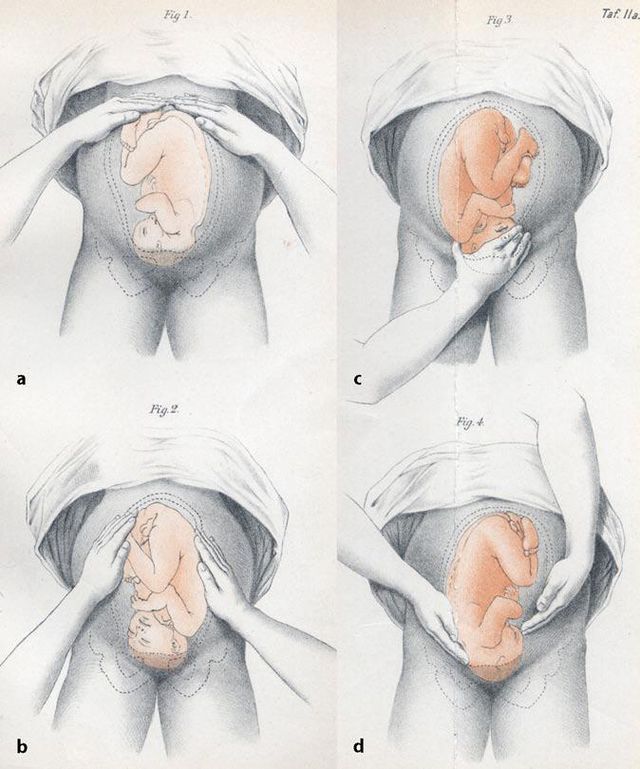 Vzdálenost krční rýhy od horního okraje spony
Krční rýha 4 prsty nad sponou
Hlava naléhá
4 prsty
Vzdálenost krční rýhy od horního okraje spony
Krční rýha 3 prsty nad sponou
Hlava malým oddílem vstouplá
3 prsty
Vzdálenost krční rýhy od horního okraje spony
Krční rýha 2 prsty nad sponou
Hlava velkým oddílem vstouplá
2 prsty
Budinův hmat
Uložení hřbetu a malých částí plodu
Poslech srdeční akce plodu
Stetoskop
Ultrazvukový detektor ozev plodu
Kardiotokograf (dokumentace)
Maxima slyšitelnosti ozev
Vpravo – post. II
Vlevo – post. I
PPHL
post.II
PPHL
post.I
Maxima slyšitelnosti ozev
Vpravo – post. II
Vlevo – post. I
Poloha příčná post.I
Poloha příčná post.II
Maxima slyšitelnosti ozev
Vpravo – post. II
Vlevo – post. I
PPKP
post.I
PPKP
post.II
Maxima slyšitelnosti ozev
Vpravo – post. II
Vlevo – post. I
PPKP
post.II
PPKP
post.I
Poloha příčná post.II
Poloha příčná post.I
PPHL
post.I
PPHL
post.II
Pelvimetrie
Distantia bispinalis		25-26cm
Distantia bicristalis		28-29cm
Distantia bitrochanterica	31-32cm
Conjugata externa		19-20cm
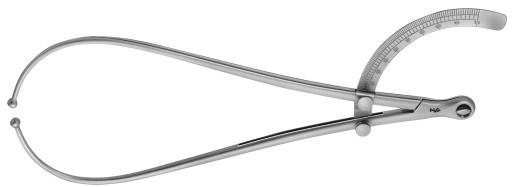 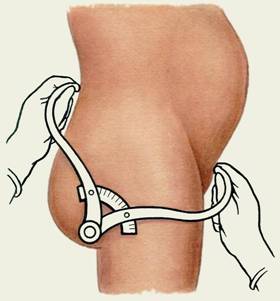 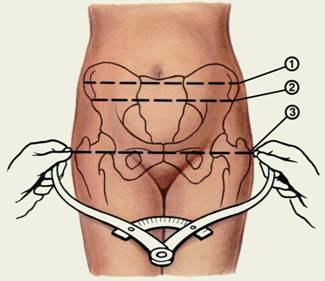 Vaginální vyšetření – porodní cesty
Stav přední klenby poševní
Prázdná, plná, nevyvinutá, vyvinutá
Charakteristiky děložního hrdla
Lokalizace, konzistence, zkrácení, dilatace
Vnitřní vyšetření malé pánve
Prostornost pánve
Přítomnost překážek
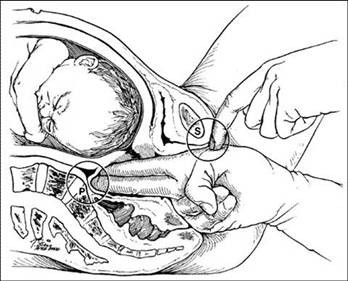 Cervix-skóre /Bishopovo/
Změny děložního hrdla za porodu
zkracování hrdla děložního
splynutí zevní a vnitřní branky děložního hrdla = vznik porodnické branky
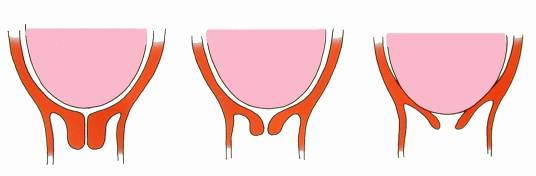 otevírání porodnické branky
úplné otevření porodnické branky =
zánik branky
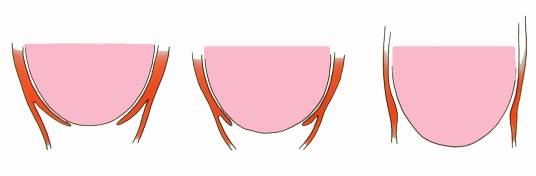 Vaginální vyšetření – plodové vejce
Naléhající část
Hlava – švy a fontanely 
Konec pánevní – genitoanální rýha, kostrč
Malé části, pupečník
Prezentace  velké části plodu
Vyjádřeno vzhledem k pánevním rovinám
Vak blan
Přítomen, nepřítomen
Amnioskopie
Vyšetření barvy a kvality přední vody  plodové
Podmínka - dilatace hrdla minimálně 1cm
Rizika:
Odtok VP
Předčasná děložní činnost
Infekce
Krvácení
Ostatní vyšetření
Celkový stav
TK, TF, TT
Moč chemicky (B,C) - papírkem
Hmotnost, výška

Porodnická vyšetření
Temesváryho zkouška / Kittrichova zkouška
UZ vag. / abd. 
Mikrobiologická vyšetření
Laboratorní vyšetření
dle aktuálního stavu
… děkuji za pozornost